Managing Digital Identity
Agenda
Identity Management: where are we?
Case studies
Mapping digital identities to the student lifecycle
Questions
The Identity Decade: 2000-2009
Cradle to Endowment
Lifecycle Identity Management
Number of identities increases
Digital identity is the constant (directory)
As your role changes, so does your access (e.g. portal)
[Speaker Notes: In the past, digital identities had a relatively short lifespan
Today we have to manage digital identities across a much broader timeframe
Identity for life?]
The lifecycle is not always smooth
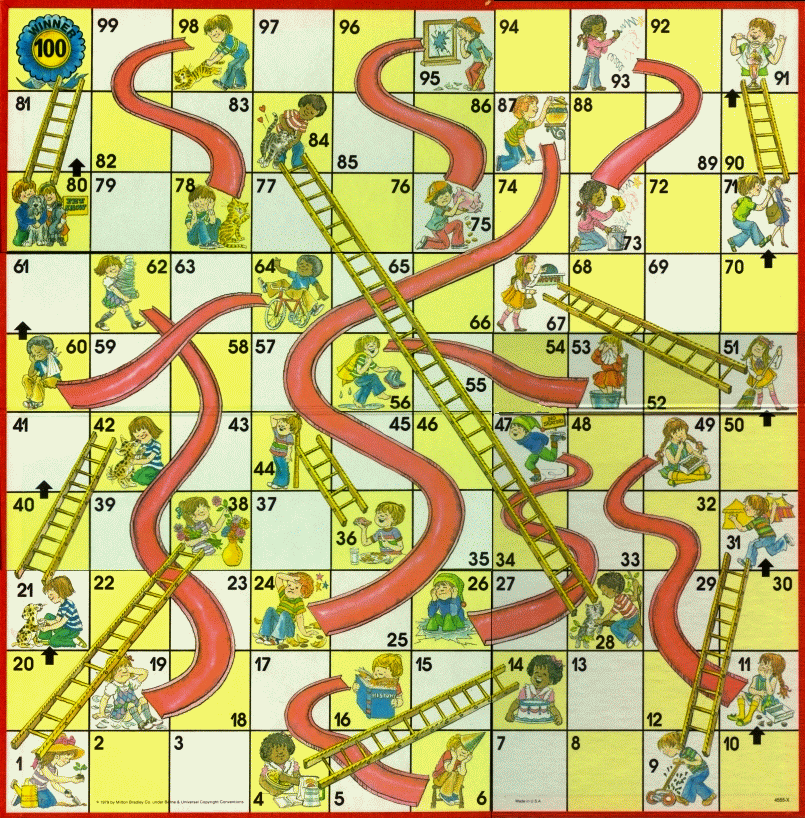 Challenges
Password reset vs. re-credentialing
System of record?
Name changes
Identity in the Enterprise
We have a lot of identities to manage and…we have to manage digital IDs across a very long lifecycle
We need infrastructure to manage this lifecycle
Account provisioning/de-provisioning
Passphrase maintenance
Identity aggregation and synchronization
Case Studies
How many identities at IU?
137,448
205,391
450,586
1,003,185
Students at IU
32,201
37,074
214,687
126,357
The bad old days…
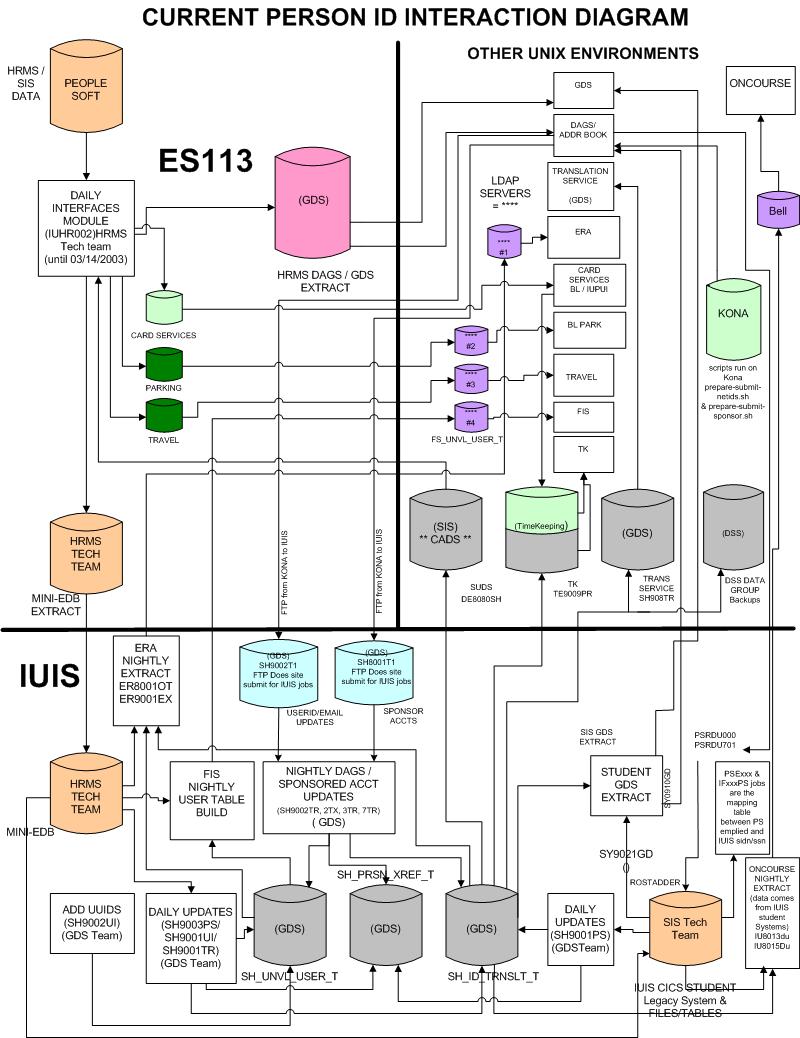 We need to:
Simplify
Consolidate
Automate
Digital identities @ IU
Identity store
Active Directory
Credentials
Passphrases
SafeWord® tokens
Security Questions
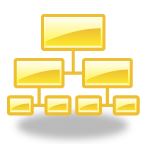 [Speaker Notes: AD is the primary identity store
Your basic account and credential is stored here
Used to access most systems at IU]
Authentication @ IU
Central Authentication Server (CAS)
Trusted login server authenticates users
Other applications accept CAS tokens for access
Single sign-on
CAS server remembers you
Access multiple applications in a single CAS “session”
Shibboleth/InCommon
Identity Management @ IU
Management systems
Account Management System (AMS)
Account provisioning and de-provisioning
Helpdesk
passphrase.iu.edu
Self-service change
Administrative reset
Identity Management @ IU
Identity Lifecycle Manager (ILM)
Metadirectory
Central database for all identity data
Connected to other identity stores
Aggregates identity data
Sync engine
When identity data changes anywhere it gets updated everywhere
Active Directory
Identity Lifecycle in action
Applicant
Admit
Enrolled
Former
Alum
Alumni
Printing
Portal
LMS
Identity
Lifecycle
Manager
E-mail
SIS
[Speaker Notes: Identity Lifecycle Manager (ILM)
Metadirectory
Central database for all identity data
Connected to other identity stores
Aggregates identity data
Sync engine
When identity data changes anywhere it gets updated everywhere]
Inflection Point?
Identity in the Cloud
More and more services are outside of the enterprise
Will cloud identities make their way into the enterprise???
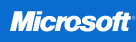 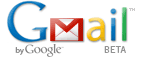 [Speaker Notes: More and more services are being offered in the “cloud”
Examples: hosted e-mail
We still need identity and access, but how to we enable/manage that???]